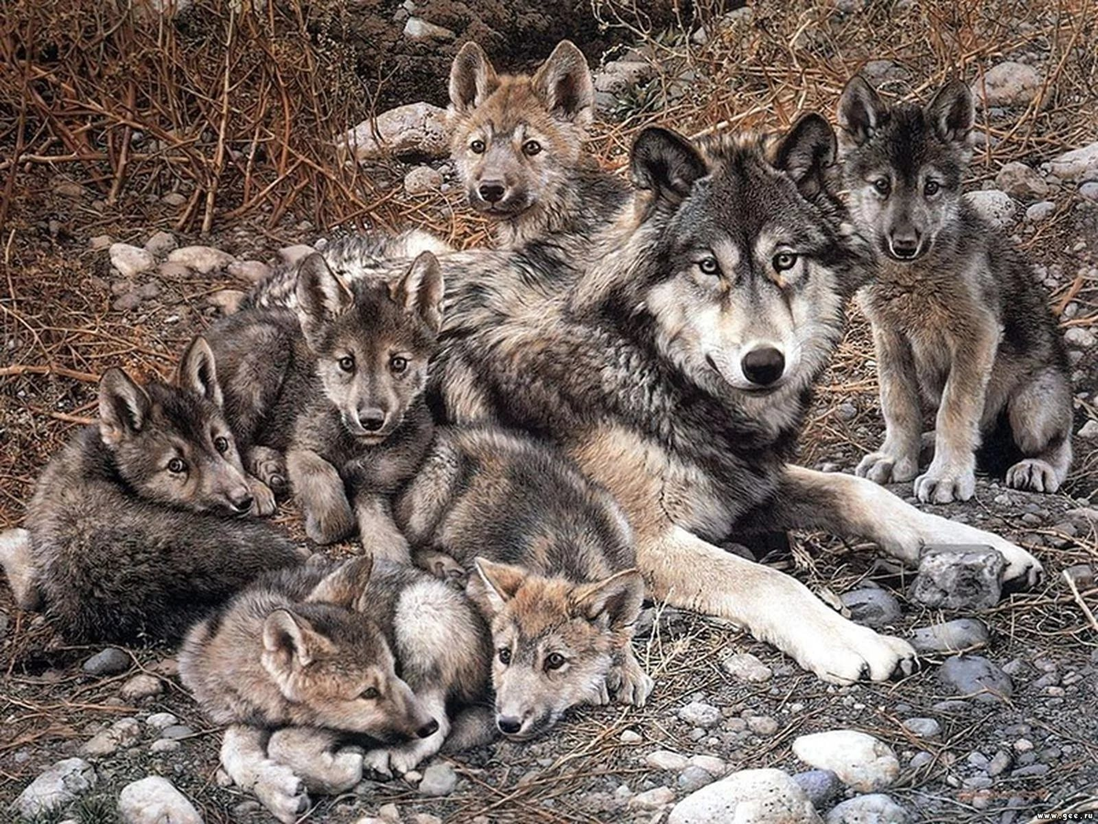 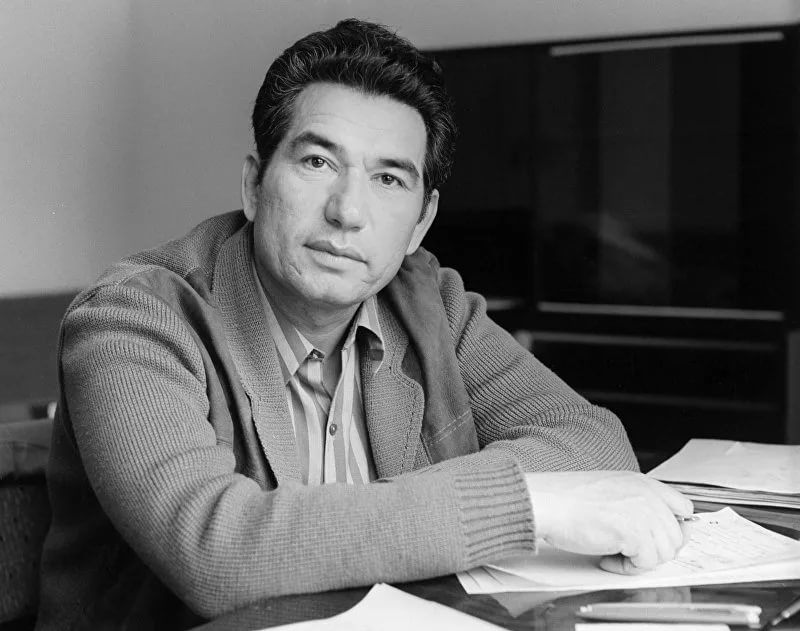 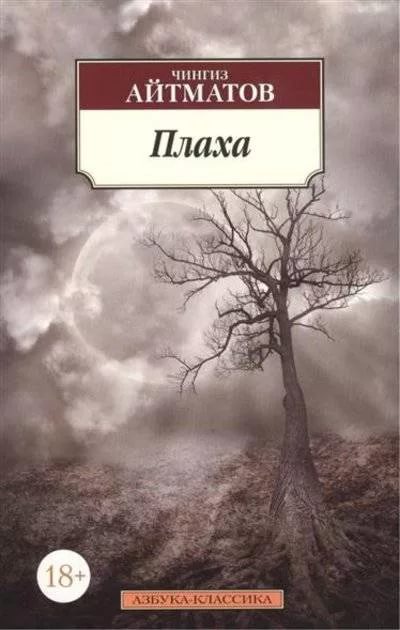 И тут поистине точно гром с неба – снова появились те вертолеты. В этот раз они летели слишком скоро и сразу пошли угрожающе низко над всполошившимся поголовьем сайгаков, дико кинувшихся вскачь прочь от чудовищной напасти. Это произошло круто и ошеломительно быстро – не одна сотня перепуганных антилоп, обезумев, потеряв вожаков и ориентацию, поддалась беспорядочной панике, ибо не могли эти безобидные животные противостоять летной технике. А вертолетам точно только того и надо было – прижимая бегущее стадо к земле и обгоняя его, они столкнули его с другим таким же многочисленным поголовьем сайгаков, оказавшимся по соседству, и, вовлекая все новые и новые встречные стада в это моюнкумское светопреставление, сбивали с толку панически бегущую массу степных антилоп, что еще больше усугубило бедствие, обрушившееся на парнокопытных обитателей никогда ничего подобного не знавшей саванны. И не только парнокопытные, но и волки, их неразлучные спутники и вечные враги, оказались в таком же положении. волки спасались вместе со своими жертвами, которых они только что готовы были растерзать и растащить по кускам, теперь же они уходили от общей опасности бок о бок с сайгаками, теперь они были равны перед лицом безжалостного оборота судьбы. Такого – чтобы волки и сайгаки бежали в одной куче – Моюнкумская саванна не видывала даже при больших степных пожарах. Несколько раз Акбара пыталась выскочить из потока бегущих, но это оказалось невозможным – она рисковала быть растоптанной мчащимися бок о бок сотнями антилоп. В этом бешеном убийственном галопе Акбарины волки пока еще держались кучно, и Акбара пока еще могла видеть их краем глаза – вот они среди антилоп, распластавшись, ускоряют бег, ее первые отпрыски, выкатив от ужаса глаза, – вот Большеголовый, вот Быстроногий, и едва поспевает, все больше слабея, Любимица, а вместе с ними и он обращен в панический бег – гроза Моюнкумов, ее Ташчайнар. Разве об этом мечталось синеглазой волчице – а теперь вместо великой охоты они бегут в стаде сайгаков, бессильные что-либо предпринять, уносимые сайгаками, как щенки в реке… Так они гнали облаву на измор, как и было рассчитано, и расчет был точный,  когда гонимые антилопы хлынули на большую равнину, их встретили те, для которых старались с утра вертолеты. Их поджидали охотники, а вернее, расстрельщики. Hа вездеходах-«уазиках» с открытым верхом расстрельщики погнали сайгаков дальше, расстреливая их на ходу из автоматов, в упор, без прицела, косили, как будто сено на огороде. А за ними двинулись грузовые прицепы – бросали трофеи один за одним в кузова, и люди собирали дармовой урожай. Дюжие парни не мешкая, быстро освоили новое дело, прикалывали недобитых сайгаков, гонялись за ранеными и тоже приканчивали, но главная их задача заключалась в том, чтобы раскачать окровавленные туши за ноги и одним махом перекинуть за борт! А побоище длилось. Врезаясь на машинах в гущу загнанных, уже выбивающихся из сил сайгаков, отстрельщики валили животных направо и налево, еще больше нагнетая панику и отчаяние. Страх достиг таких апокалипсических размеров, что волчице Акбаре, оглохшей от выстрелов, казалось, что весь мир оглох и онемел, что везде ноцарился хаос и само солнце, беззвучно пылающее над головой, тоже гонимо вместе с ними в этой бешеной облаве, что оно тоже мечется и ищет спасения и что даже вертолеты вдруг онемели и уже без грохота и свиста беззвучно кружатся над уходящей в бездну степью, подобно гигантским безмолвным коршунам…И в этом апокалипсическом безмолвии волчице Акбаре явилось лицо человека. Явилось так близко и так страшно, с такой четкостью, что она ужаснулась…
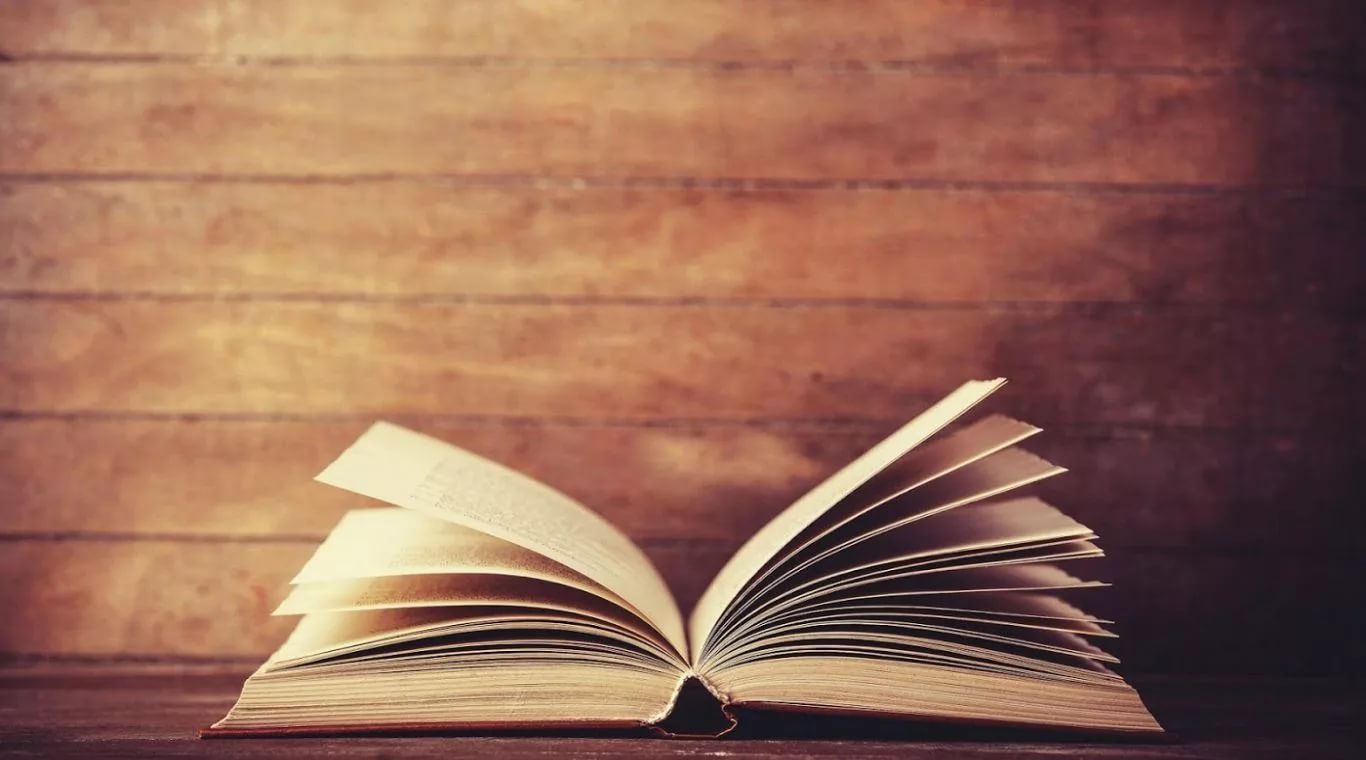 ТЕМА  УРОКА:
Подготовка к написанию сочинения – рассуждения по фрагменту романа Ч.Айтматова «Плаха»
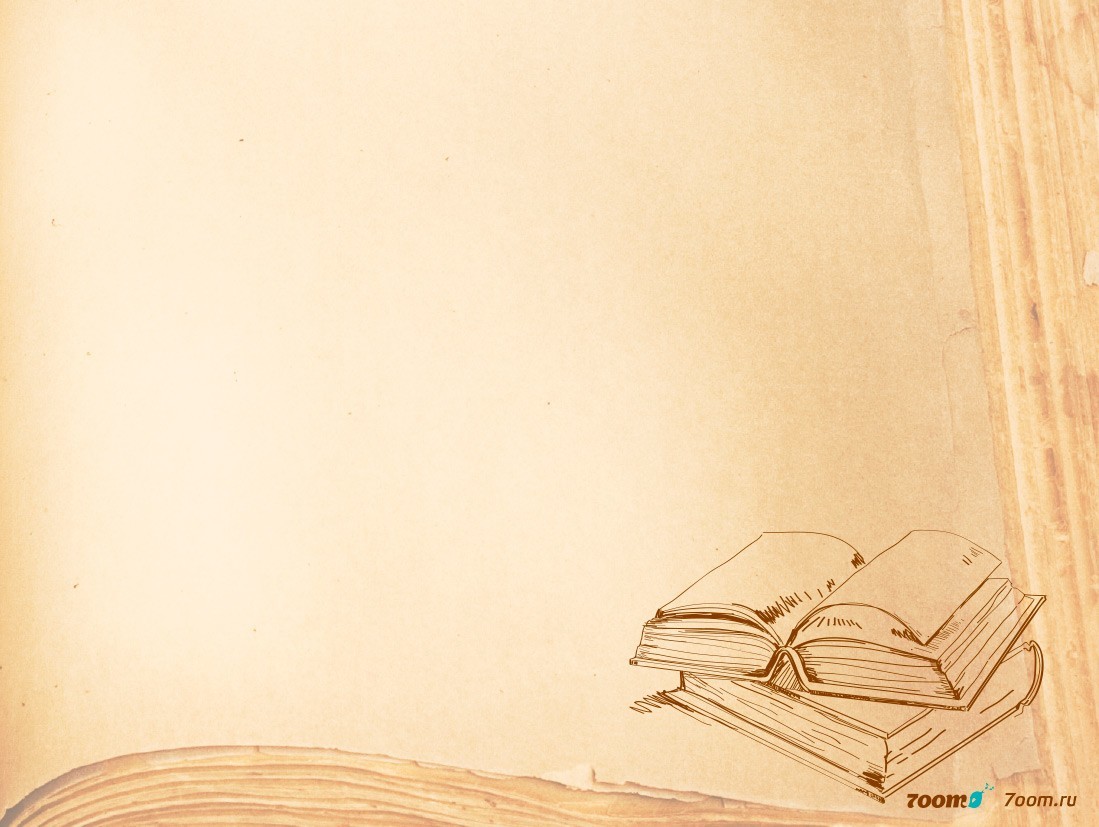 Цель: отработать знания, умения и навыки при подготовке к написанию сочинения-рассуждения
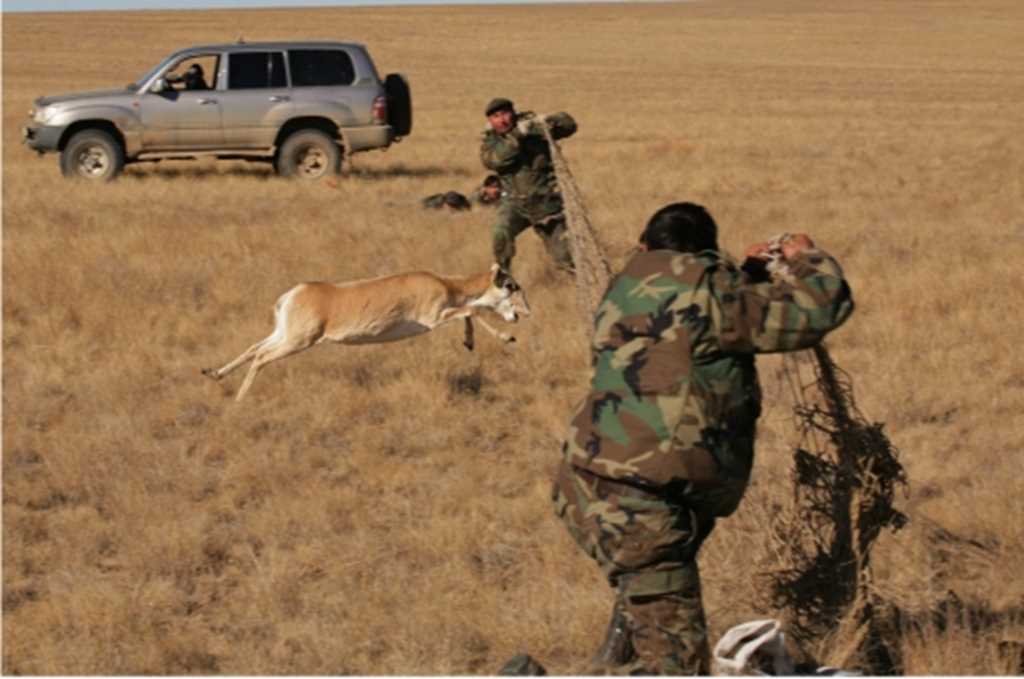 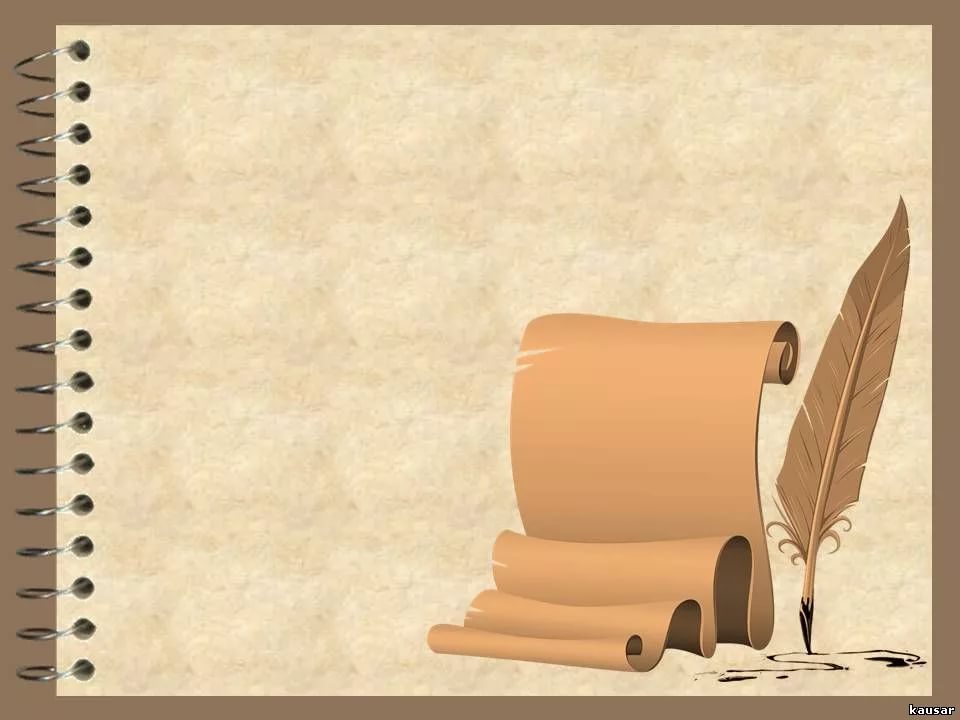 апокалипсис
светопреставление
хаос
дармовой
трофеи
саванна
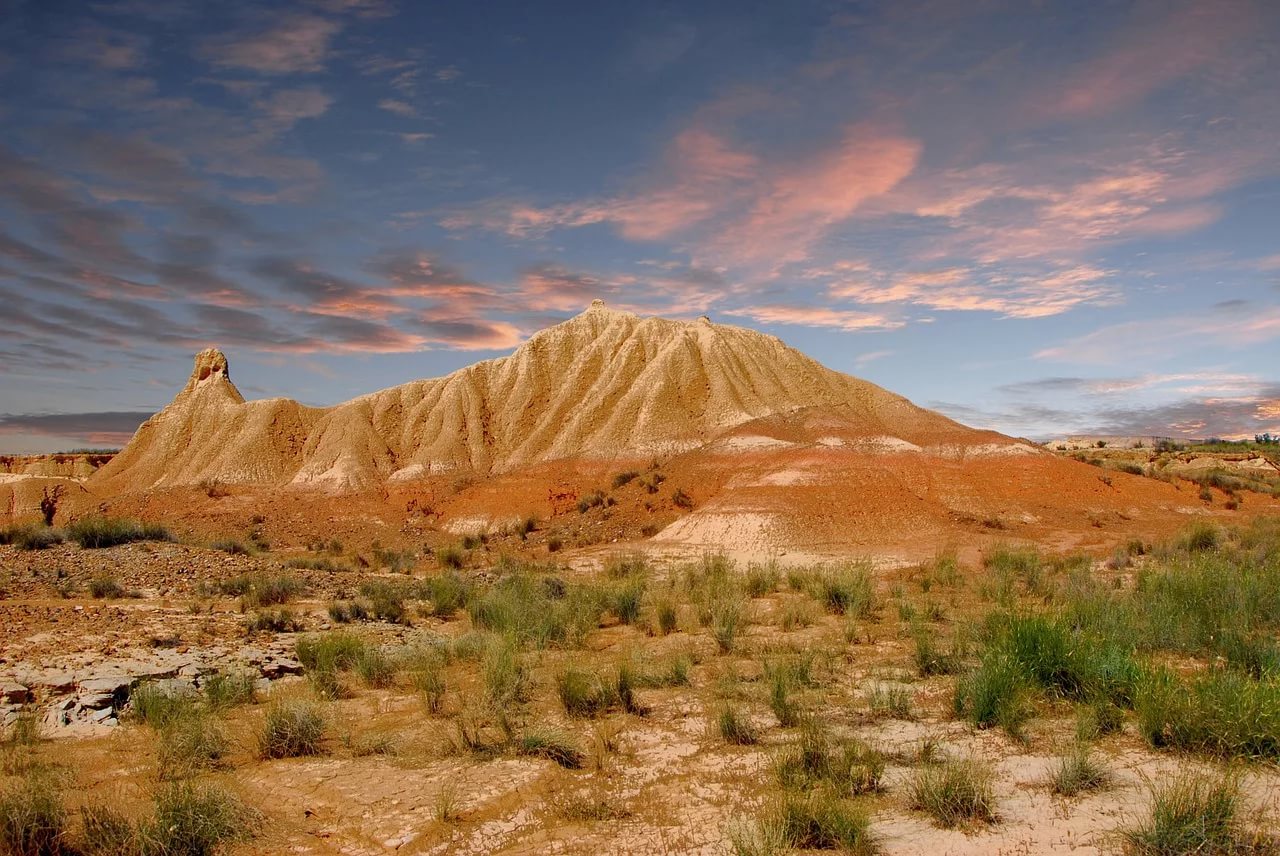 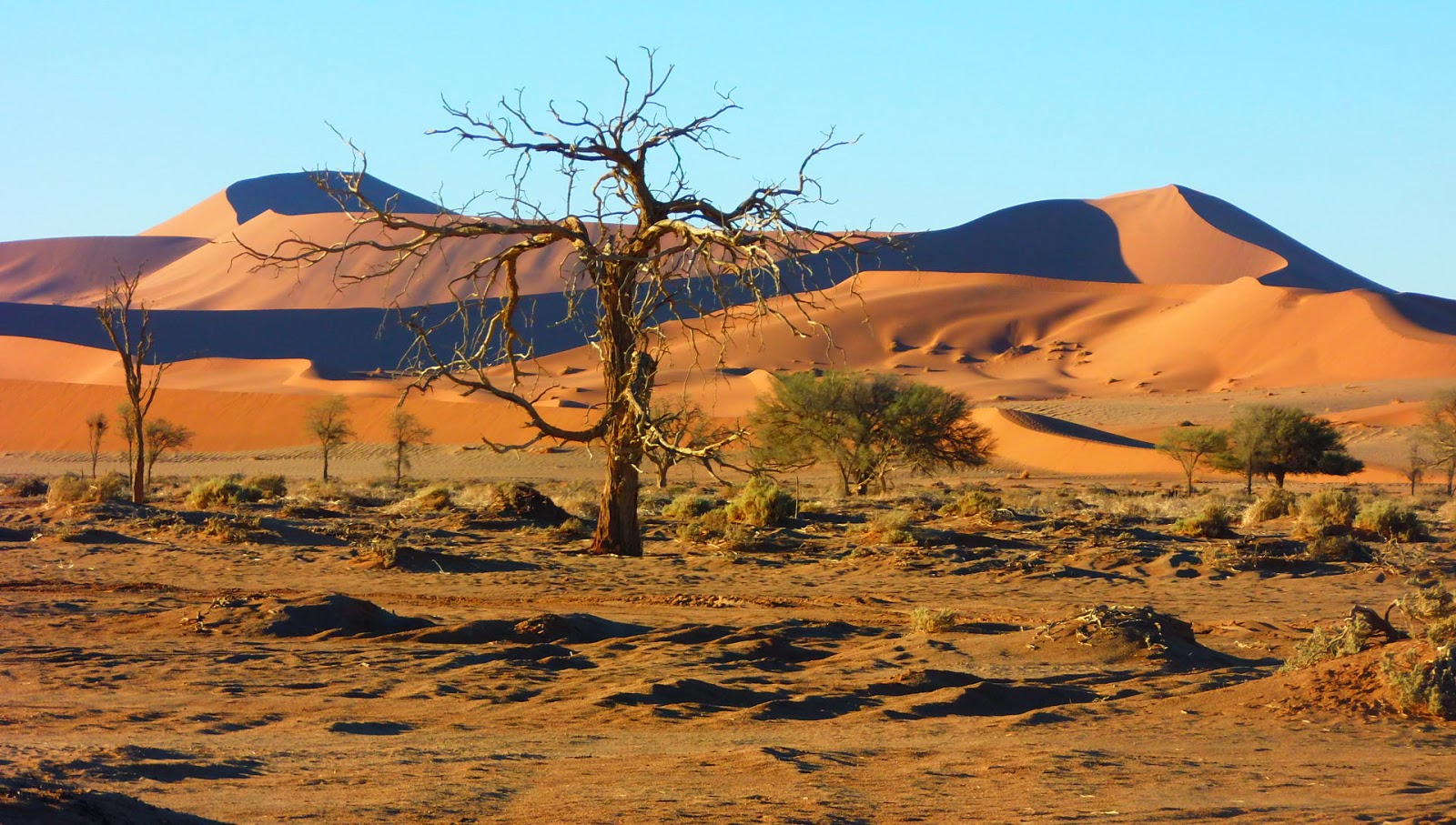 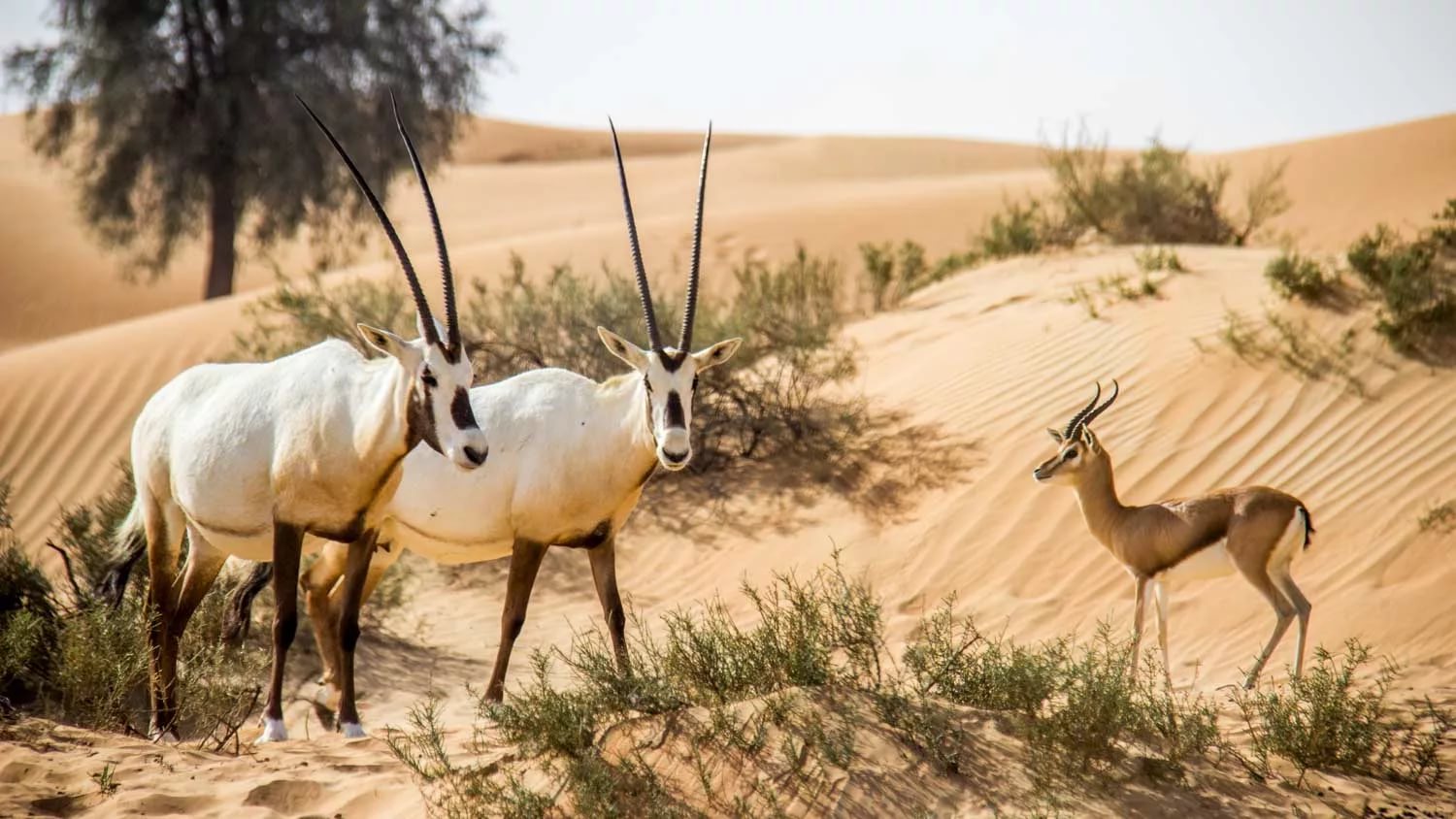 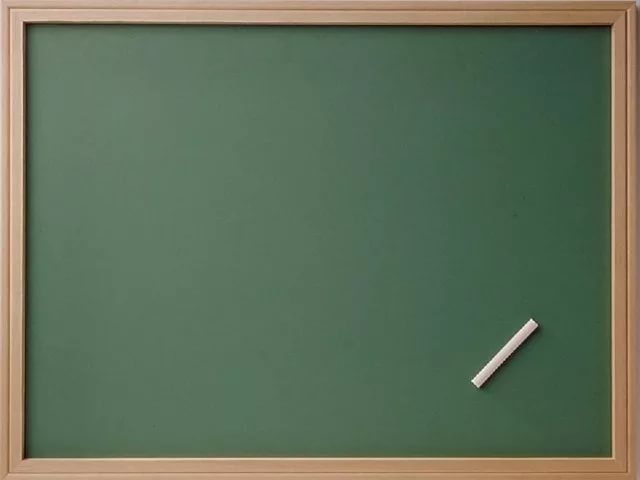 Вступление
Определение проблемы
Комментирование (2 аргумента, определение смысловой связи данных примеров)
Позиция автора
Отношение к позиции автора
Вывод
Жестокое отношение человека к животным;

Потребительское отношение к природе.

Уничтожение природы.

Безнравственность, бездуховность.

Объединение в минуты опасности.

Предостережение: уничтожая природу, человек может лишить себя будущего.
ПРОБЛЕМЫ:
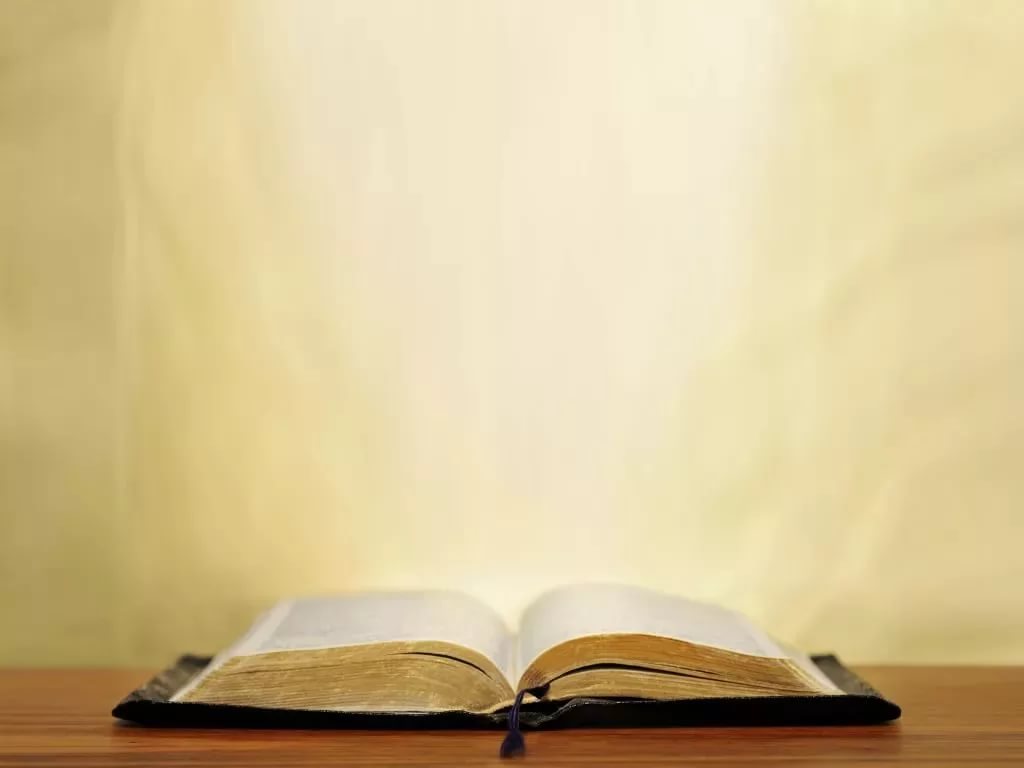 ПАМЯТКАЧтобы отличить комментарий от пересказа, 
нужно помнить следующее:пересказывая, мы говорим о том, 
что делают герои, 
а комментируя, мы говорим о том, 
что делает автор.
КОММЕНТАРИЙ
- концептуальный
- текстуальный
- ассоциативный
И тут поистине точно гром с неба – снова появились те вертолеты. В этот раз они летели слишком скоро и сразу пошли угрожающе низко над всполошившимся поголовьем сайгаков, дико кинувшихся вскачь прочь от чудовищной напасти. Это произошло круто и ошеломительно быстро – не одна сотня перепуганных антилоп, обезумев, потеряв вожаков и ориентацию, поддалась беспорядочной панике, ибо не могли эти безобидные животные противостоять летной технике. А вертолетам точно только того и надо было – прижимая бегущее стадо к земле и обгоняя его, они столкнули его с другим таким же многочисленным поголовьем сайгаков, оказавшимся по соседству, и, вовлекая все новые и новые встречные стада в это моюнкумское светопреставление, сбивали с толку панически бегущую массу степных антилоп, что еще больше усугубило бедствие, обрушившееся на парнокопытных обитателей никогда ничего подобного не знавшей саванны. И не только парнокопытные, но и волки, их неразлучные спутники и вечные враги, оказались в таком же положении. волки спасались вместе со своими жертвами, которых они только что готовы были растерзать и растащить по кускам, теперь же они уходили от общей опасности бок о бок с сайгаками, теперь они были равны перед лицом безжалостного оборота судьбы. Такого – чтобы волки и сайгаки бежали в одной куче – Моюнкумская саванна не видывала даже при больших степных пожарах. Несколько раз Акбара пыталась выскочить из потока бегущих, но это оказалось невозможным – она рисковала быть растоптанной мчащимися бок о бок сотнями антилоп. В этом бешеном убийственном галопе Акбарины волки пока еще держались кучно, и Акбара пока еще могла видеть их краем глаза – вот они среди антилоп, распластавшись, ускоряют бег, ее первые отпрыски, выкатив от ужаса глаза, – вот Большеголовый, вот Быстроногий, и едва поспевает, все больше слабея, Любимица, а вместе с ними и он обращен в панический бег – гроза Моюнкумов, ее Ташчайнар. Разве об этом мечталось синеглазой волчице – а теперь вместо великой охоты они бегут в стаде сайгаков, бессильные что-либо предпринять, уносимые сайгаками, как щенки в реке… Так они гнали облаву на измор, как и было рассчитано, и расчет был точный,  когда гонимые антилопы хлынули на большую равнину, их встретили те, для которых старались с утра вертолеты. Их поджидали охотники, а вернее, расстрельщики. Hа вездеходах-«уазиках» с открытым верхом расстрельщики погнали сайгаков дальше, расстреливая их на ходу из автоматов, в упор, без прицела, косили, как будто сено на огороде. А за ними двинулись грузовые прицепы – бросали трофеи один за одним в кузова, и люди собирали дармовой урожай. Дюжие парни не мешкая, быстро освоили новое дело, прикалывали недобитых сайгаков, гонялись за ранеными и тоже приканчивали, но главная их задача заключалась в том, чтобы раскачать окровавленные туши за ноги и одним махом перекинуть за борт! А побоище длилось. Врезаясь на машинах в гущу загнанных, уже выбивающихся из сил сайгаков, отстрельщики валили животных направо и налево, еще больше нагнетая панику и отчаяние. Страх достиг таких апокалипсических размеров, что волчице Акбаре, оглохшей от выстрелов, казалось, что весь мир оглох и онемел, что везде ноцарился хаос и само солнце, беззвучно пылающее над головой, тоже гонимо вместе с ними в этой бешеной облаве, что оно тоже мечется и ищет спасения и что даже вертолеты вдруг онемели и уже без грохота и свиста беззвучно кружатся над уходящей в бездну степью, подобно гигантским безмолвным коршунам…И в этом апокалипсическом безмолвии волчице Акбаре явилось лицо человека. Явилось так близко и так страшно, с такой четкостью, что она ужаснулась…
И тут поистине точно гром с неба – снова появились те вертолеты. В этот раз они летели слишком скоро и сразу пошли угрожающе низко над всполошившимся поголовьем сайгаков, дико кинувшихся вскачь прочь от чудовищной напасти. Это произошло круто и ошеломительно быстро – не одна сотня перепуганных антилоп, обезумев, потеряв вожаков и ориентацию, поддалась беспорядочной панике, ибо не могли эти безобидные животные противостоять летной технике. А вертолетам точно только того и надо было – прижимая бегущее стадо к земле и обгоняя его, они столкнули его с другим таким же многочисленным поголовьем сайгаков, оказавшимся по соседству, и, вовлекая все новые и новые встречные стада в это моюнкумское светопреставление, сбивали с толку панически бегущую массу степных антилоп, что еще больше усугубило бедствие, обрушившееся на парнокопытных обитателей никогда ничего подобного не знавшей саванны. И не только парнокопытные, но и волки, их неразлучные спутники и вечные враги, оказались в таком же положении. волки спасались вместе со своими жертвами, которых они только что готовы были растерзать и растащить по кускам, теперь же они уходили от общей опасности бок о бок с сайгаками, теперь они были равны перед лицом безжалостного оборота судьбы. Такого – чтобы волки и сайгаки бежали в одной куче – Моюнкумская саванна не видывала даже при больших степных пожарах. Несколько раз Акбара пыталась выскочить из потока бегущих, но это оказалось невозможным – она рисковала быть растоптанной мчащимися бок о бок сотнями антилоп. В этом бешеном убийственном галопе Акбарины волки пока еще держались кучно, и Акбара пока еще могла видеть их краем глаза – вот они среди антилоп, распластавшись, ускоряют бег, ее первые отпрыски, выкатив от ужаса глаза, – вот Большеголовый, вот Быстроногий, и едва поспевает, все больше слабея, Любимица, а вместе с ними и он обращен в панический бег – гроза Моюнкумов, ее Ташчайнар. Разве об этом мечталось синеглазой волчице – а теперь вместо великой охоты они бегут в стаде сайгаков, бессильные что-либо предпринять, уносимые сайгаками, как щенки в реке… Так они гнали облаву на измор, как и было рассчитано, и расчет был точный,  когда гонимые антилопы хлынули на большую равнину, их встретили те, для которых старались с утра вертолеты. Их поджидали охотники, а вернее, расстрельщики. Hа вездеходах-«уазиках» с открытым верхом расстрельщики погнали сайгаков дальше, расстреливая их на ходу из автоматов, в упор, без прицела, косили как будто сено на огороде. А за ними двинулись грузовые прицепы – бросали трофеи один за одним в кузова, и люди собирали дармовой урожай. Дюжие парни не мешкая, быстро освоили новое дело, прикалывали недобитых сайгаков, гонялись за ранеными и тоже приканчивали, но главная их задача заключалась в том, чтобы раскачать окровавленные туши за ноги и одним махом перекинуть за борт! А побоище длилось. Врезаясь на машинах в гущу загнанных, уже выбивающихся из сил сайгаков, отстрельщики валили животных направо и налево, еще больше нагнетая панику и отчаяние. Страх достиг таких апокалипсических размеров, что волчице Акбаре, оглохшей от выстрелов, казалось, что весь мир оглох и онемел, что везде воцарился хаос и само солнце, беззвучно пылающее над головой, тоже гонимо вместе с ними в этой бешеной облаве, что оно тоже мечется и ищет спасения и что даже вертолеты вдруг онемели и уже без грохота и свиста беззвучно кружатся над уходящей в бездну степью, подобно гигантским безмолвным коршунам…И в этом апокалипсическом безмолвии волчице Акбаре явилось лицо человека. Явилось так близко и так страшно, с такой четкостью, что она ужаснулась…
«охотники, а вернее расстрельщики»
Ассоциации: 
бездушие, беспринципность

«косили, как будто сено на огороде»
Ассоциации:
безразличие, равнодушие

«гонялись за ранеными»
Ассоциации: 
жестокость, бесчеловечность
ФРАЗЫ – КЛИШЕ,используемые при написании комментария
На примере автор показывает…
Не случайно писатель обращает наше внимание…
Автор повествует (говорит, подчёркивает, утверждает)…
Автор поражается …
Для того, чтобы привлечь наше внимание к данной проблеме, автор использует (метафоры, сравнения, средства художественной выразительности)…
Это позволяет ему показать….
I аргумент:
Ч.Айтматов раскрывает данную проблему на примере описания моюнкумской облавы, где «охотников» он называет «расстрельщиками». Этим он показывает их бездушие, бессердечие, неспособность излучать любовь, теплоту, проявлять сочувствие. О том, что эти люди безразличные и равнодушные ко всему живому, свидетельствует сравнение  сайгаков «косили ,как будто сено на огороде». Автора поражает бесчеловечность, жестокость, с какой они «гонялись за ранеными животными и приканчивали их».
Участвовать во всём этом могли только люди крайне безнравственные, без совести и души, для которых нет ничего святого.
II аргумент:
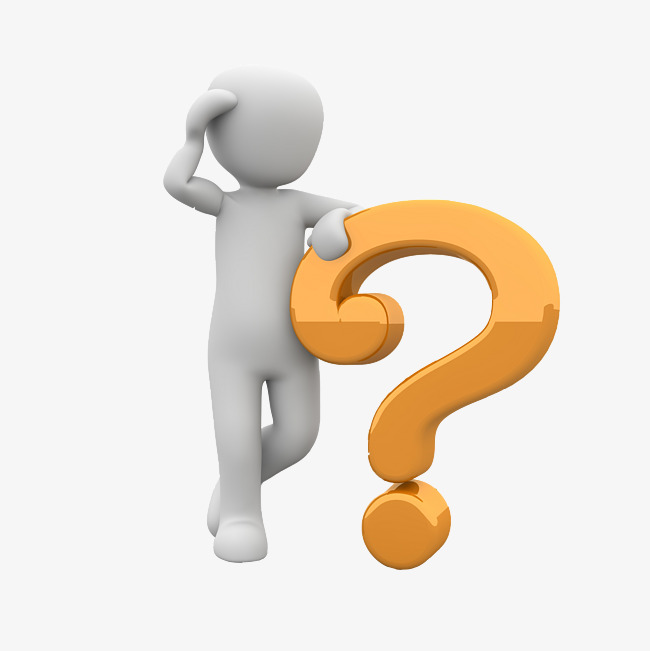 Что хотел сказать автор этой сценой охоты в Моюнкумах?
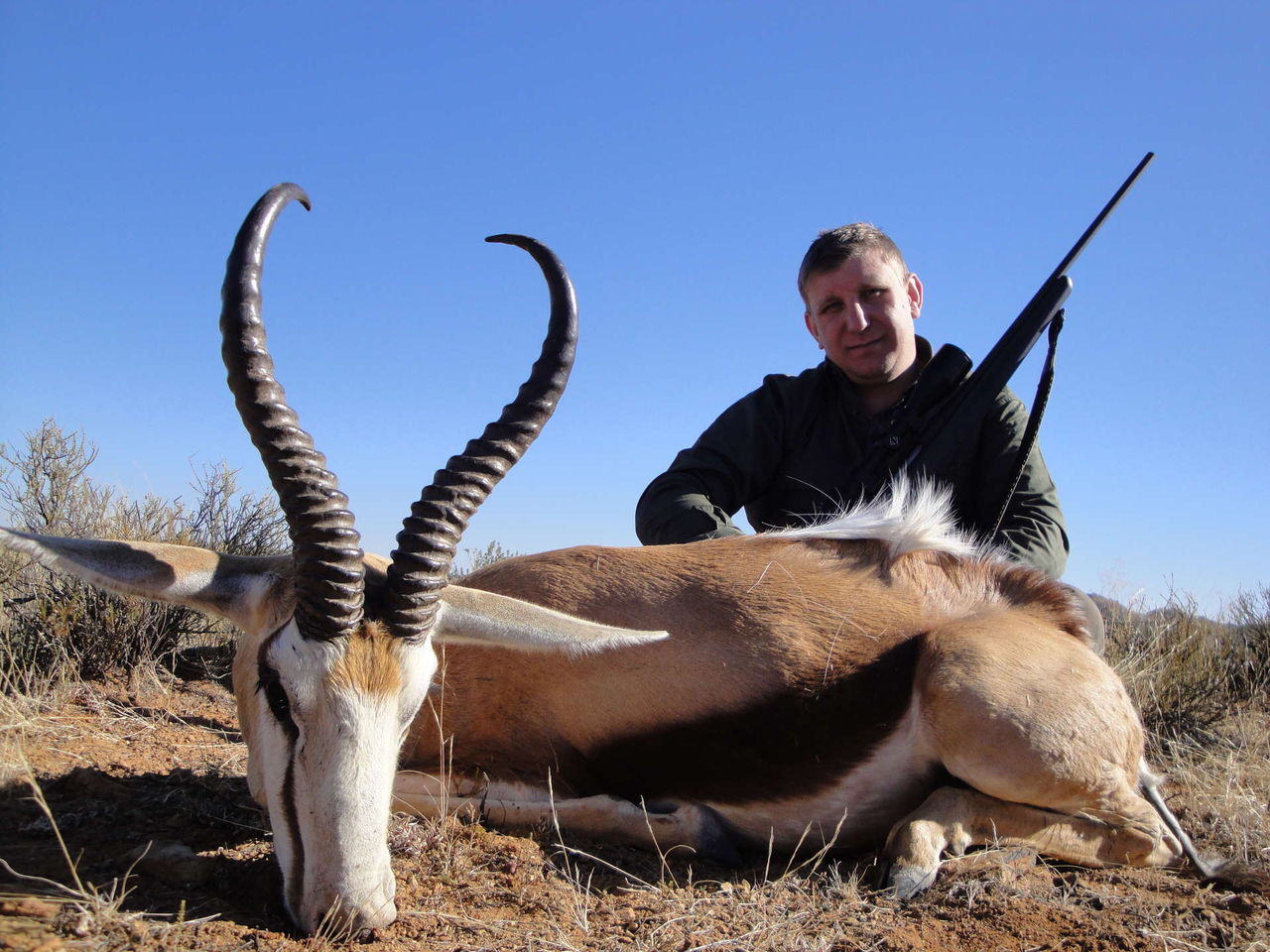 Авторская позиция
Автор этой сценой предупреждает нас  о глобальной опасности, которая таится в бездуховности, в бессердечии, бесчеловечности
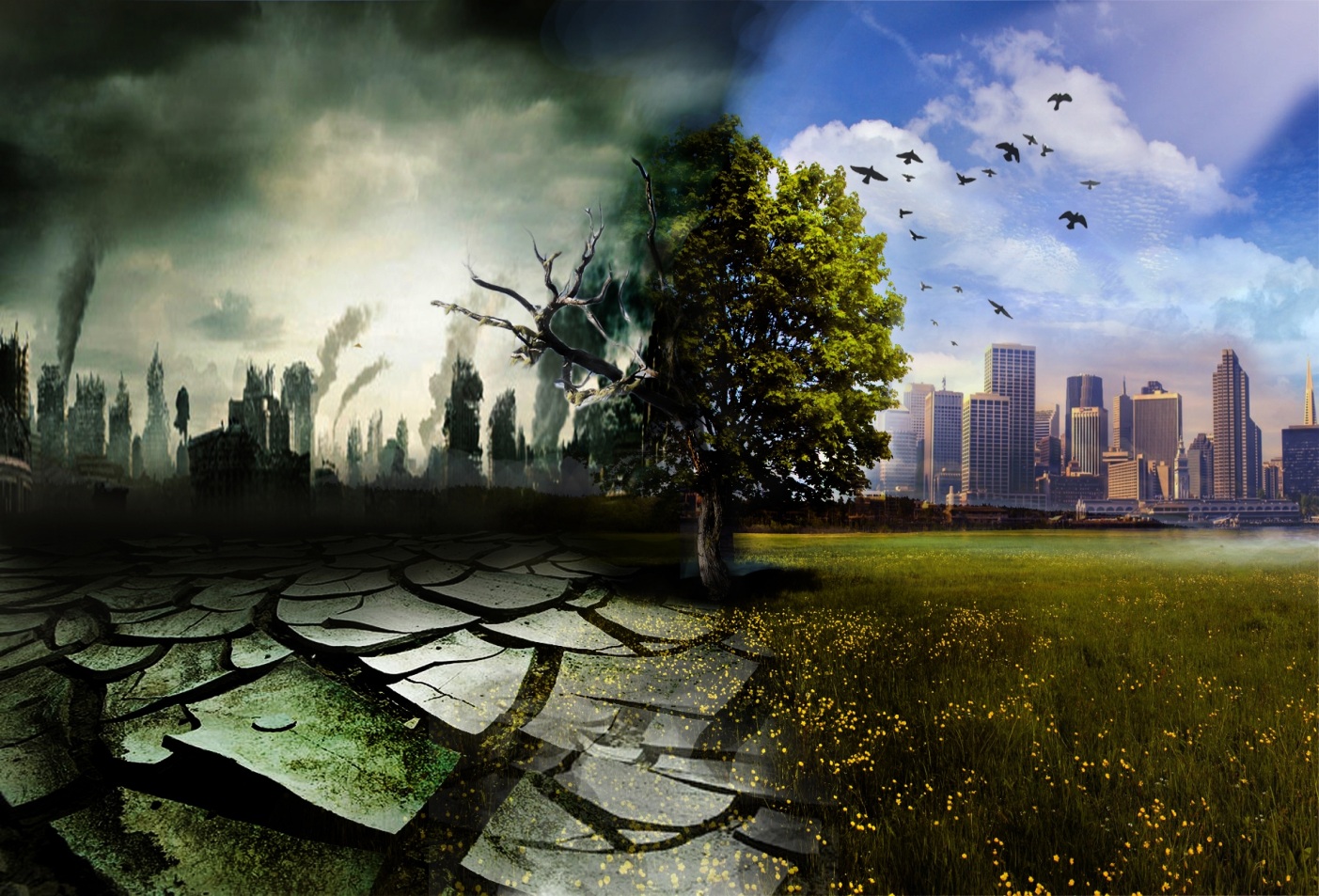 Отношение к позиции автора
В данной части работы необходимо выразить своё согласие или несогласие  с позицией автора и обосновать свою точку зрения
Отношение к позиции автора
Я разделяю точку зрения автора и также убеждён, что безнравственность ведёт к «великим» бедам, в результате которых гибнет и природа, и человек. Подтверждением моих слов является строительство бумажно – целлюлозного комбината и Иркутской ГЭС на Байкале. Вследствие этого разрушаются берега, загрязняется вода и начинают исчезать многие виды рыб.
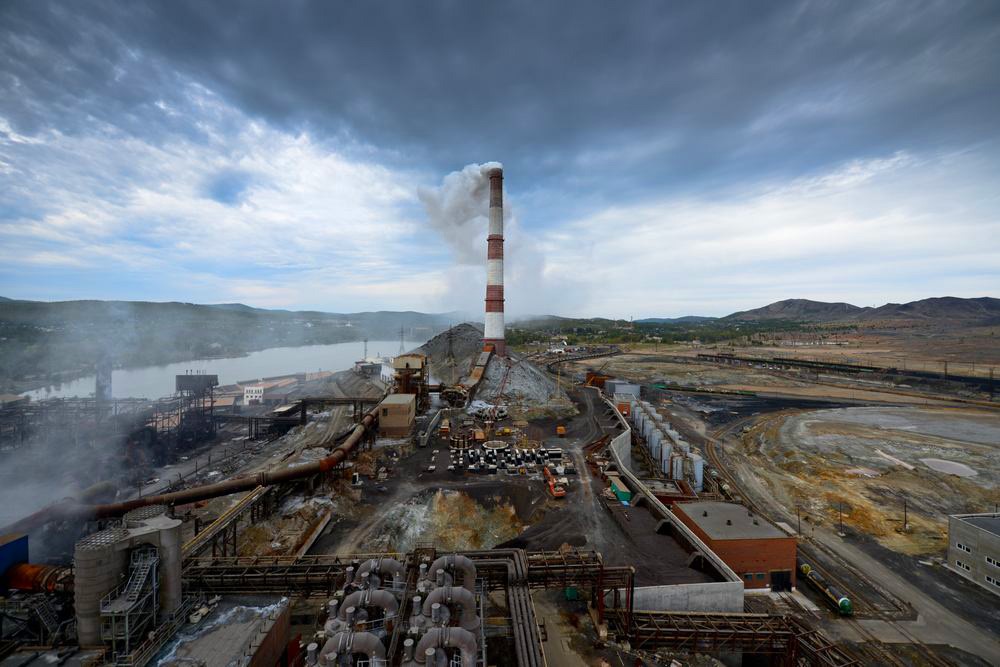 Бумажно – целлюлозный  комбинат 
на  озере Байкал.
Вступление сочинения
   Природа – самое прекрасное, что есть на Земле. Уничтожая её,  человек сам ведёт себя на плаху. Почему же он разрушает свою жизнь, своё прошлое, настоящее и будущее? В чём причина этого? Именно над этим размышляет Чингиз Айтматов, поднимая проблему бездуховности человека.
Заключение сочинения
Таким образом, Чингиз Айтматов даёт понять, что все проблемы человечества рождаются от отсутствия нравственного начала в людях. Поэтому надо пробуждать в человеке осознанность, любовь, сострадание, честность, бескорыстность… Пробуждать нравственную память. Иначе всех нас ждёт гибель.
ИТОГ      УРОКА
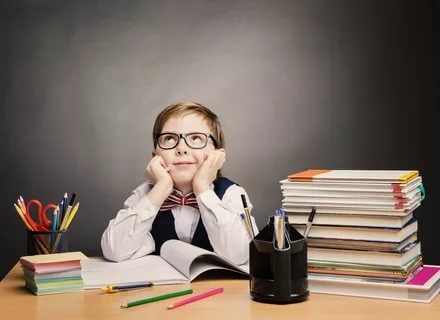 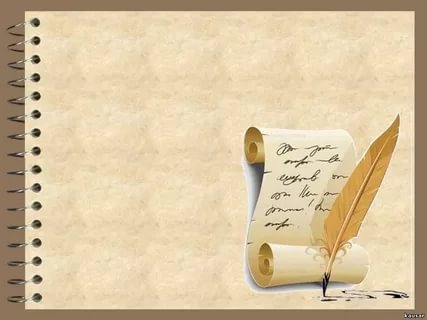 Домашнее задание:                 написать сочинение - рассуждение по фрагменту из    романа Ч.Айтматова 
«Плаха»
«Человек всегда  может и должен  оставаться человеком».Ч.Айтматов
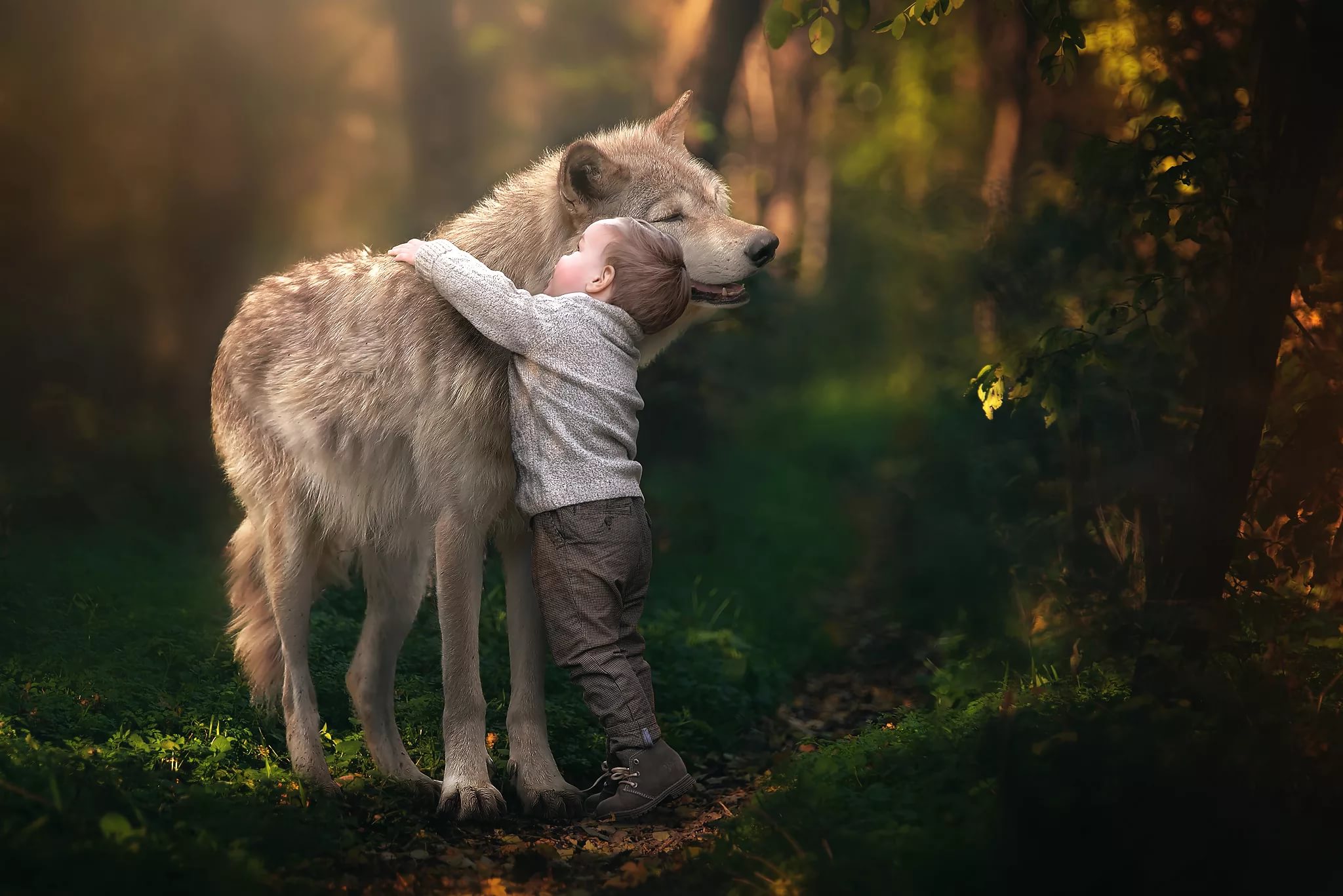 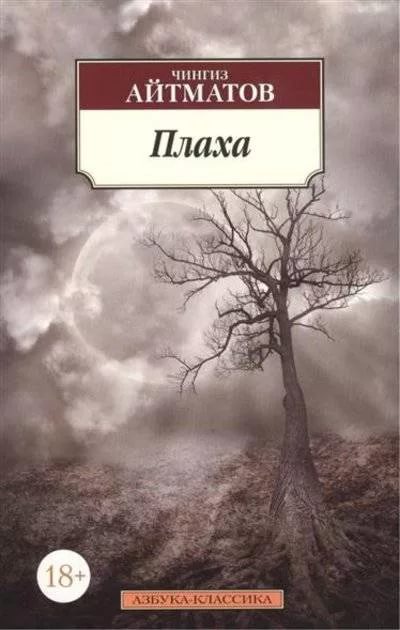